Számítógépes Hálózatok
5. Előadás: 	Adatkapcsolati réteg
			2.rész
Based on slides from Zoltán Ács ELTE and D. Choffnes Northeastern U., Philippa Gill from StonyBrook University , Revised Spring 2016 by S. Laki
Újra a paritás bit használata 1/4
a paritásbitet úgy választjuk meg, hogy a kódszóban levő 1-ek száma páros (vagy páratlan) 
Odd parity – ha az egyesek száma páratlan, akkor 0 befűzése; egyébként 1-es befűzése 
Even parity – ha az egyesek száma páros, akkor 0 befűzése; egyébként 1-es befűzése
Odd parity használata
11010110
5 darab 
1-es bit
Üzenet
1101011
Even parity használata
11010111
Paritás bit használata 2/4
Egy paritást használó módszer (Hamming)
a kódszó bitjeit számozzuk meg 1-gyel kezdődően;
2 egészhatvány sorszámú pozíciói lesznek az ellenőrző bitek, azaz 1,2,4,8,16,…;
a maradék helyeket az üzenet bitjeivel töltjük fel;
mindegyik ellenőrző bit a bitek valamilyen csoportjának a paritását állítja be párosra (vagy páratlanra)
egy bit számos paritásszámítási csoportba tartozhat:
k pozíciót írjuk fel kettő hatványok összegeként, a felbontásban szereplő ellenőrző pozíciók ellenőrzik a k-adik pozíciót
Példa: k=13-ra k=1+4+8, azaz az első, a negyedik illetve a nyolcadik ellenőrző bit fogja ellenőrizni
Paritás bit használata - példa 3/4
[Speaker Notes: Even parity]
Paritás bit használata 4/4
a vevő az üzenet megérkezésekor 0-ára állítja a számlálóját, ezt követően megvizsgálja a paritás biteket, ha a k-adik paritás nem jó, akkor a számlálóhoz ad k-t
Ha a számláló 0 lesz, akkor érvényes kódszónak tekinti a vevő a kapott üzenetet; ha a számláló nem nulla, akkor a hibás bit sorszámát tartalmazza, azaz ha például az első, a második és nyolcadik bit helytelen, akkor a megváltozott bit a tizenegyedik.
Számláló != 0
Fogadott E karakter
10100100101
Számláló = 2 + 4
Számláló != 0
Fogadott L karakter
11110011100
Számláló = 2
6
Hibajelző kódok
Hibajelző kódok
11110000
-   10100110
    01010110
10011011
+  11001010
    01010001
CRC
CRC áttekintés
9
Forrás: Dr. Lukovszki Tamás fóliái
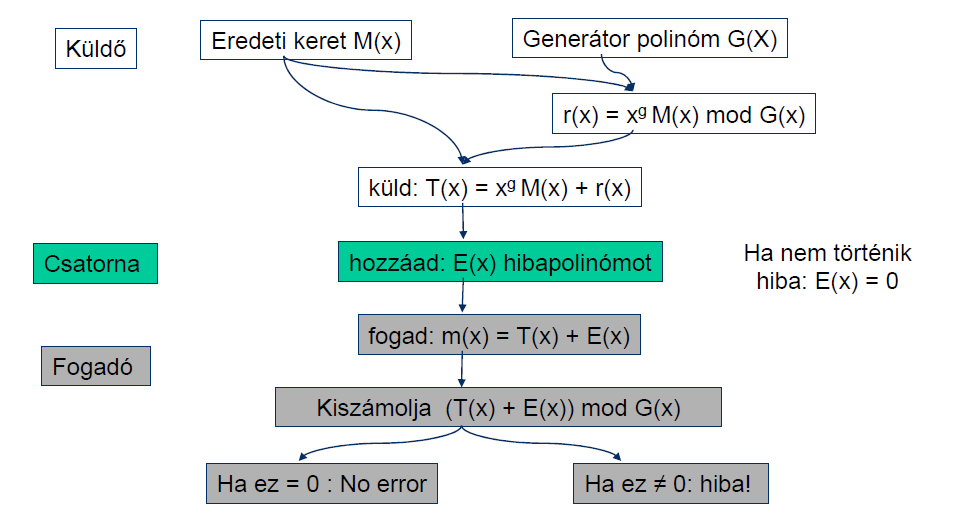 Példa CRC számításra
Keret: 1101011011 
Generátor: 10011
A továbbítandó üzenet: 11010110111110
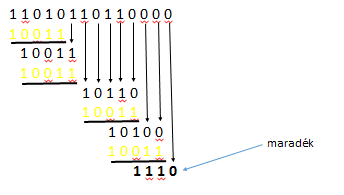 CRC áttekintés
CRC a gyakorlatban
Adatkapcsolati réteg
13
Szolgáltatás
Adatok keretekre tördelése: határok a csomagok között 
Közeghozzáférés vezérlés (MAC)
Per-hop megbízhatóság és folyamvezérlés
Interfész
Keret küldése két közös médiumra kötött eszköz között
Protokoll
Fizikai címzés (pl. MAC address, IB address)
Példák: Ethernet, Wifi, InfiniBand
Alkalmazási
Megjelenítési
Ülés
Szállítói
Hálózati
Adatkapcsolati
Fizikai
Adatkapcsolati réteg
14
Funkciók:
Adat blokkok (keretek/frames) küldése eszközök között
A fizikai közeghez való hozzáférés szabályozása
Legfőbb kihívások:
Hogyan keretezzük az adatokat?
Hogyan ismerjük fel a hibát?
Hogyan vezéreljük a közeghozzáférést (MAC)?
Hogyan oldjuk fel vagy előzzük meg az ütközési helyzeteket?
Alkalmazási
Megjelenítési
Ülés
Szállítói
Hálózati
Adatkapcsolati
Fizikai
15
Forgalomszabályozás
Forgalomszabályozás
gyors adó lassú vevő problémája (elárasztás)
még hibamentes átvitel esetén se lesz képes a vevő kezelni a bejövő kereteket
Megoldási lehetőségek
visszacsatolás alapú forgalomszabályozás (avagy angolul feedback-based flow control)
engedélyezés
Sebesség alapú forgalomszabályozás (avagy angolul rate-based flow control)
protokollba integrált sebességkorlát
az adatkapcsolati réteg nem használja
Elemi adatkapcsolati protokollok
Feltevések
A fizikai, az adatkapcsolati és a hálózati réteg független folyamatok, amelyek üzeneteken keresztül kommunikálnak egymással.
Az A gép megbízható, összeköttetés alapú szolgálat alkalmazásával akar a B gépnek egy hosszú adatfolyamot küldeni. (Adatok előállítására sosem kell várnia A gépnek.)
A gépek nem fagynak le.
Adatkapcsolati fejrészben vezérlési információk; adatkapcsolati lábrészben ellenőrző összeg
Kommunikációs fajták
szimplex kommunikáció – a kommunikáció pusztán egy irányba lehetséges
fél-duplex kommunikáció – mindkét irányba folyhat kommunikáció, de egyszerre csak egy irány lehet aktív.
duplex kommunikáció – mindkét irányba folyhat kommunikáció szimultán módon
Korlátozás nélküli szimplex protokoll
a legegyszerűbb protokoll („utópia”)
A környezet
mind az adó, mind a vevő hálózati rétegei mindig készen állnak;
a feldolgozási időktől eltekintünk;
végtelen puffer-területet feltételezünk;
Az adatkapcsolati rétegek közötti kommunikációs csatorna sosem rontja vagy veszíti el a kereteket;
A protokoll 
résztvevők: küldő és vevő;
nincs sem sorszámozás, sem nyugta;
küldő végtelen ciklusban küldi kifele a kereteket folyamatosan;
a vevő kezdetben várakozik az első keret megérkezésére, keret érkezésekor a hardver puffer tartalmát változóba teszi és az adatrészt továbbküldi a hálózati rétegnek
Átvitel hiba nélkül és hibával
19
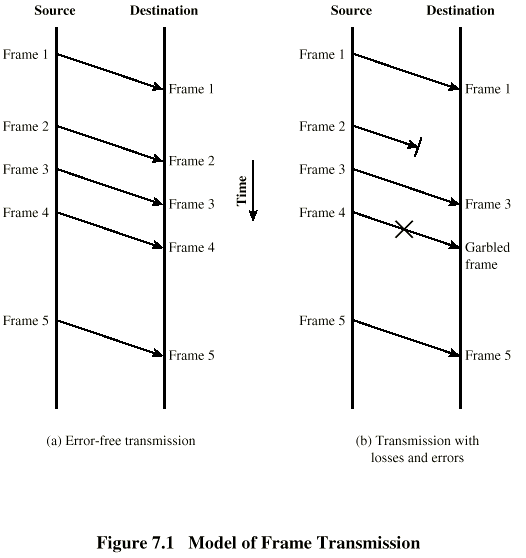 Szimplex megáll-és-vár protokoll(stop-and-wait protocol)
Szimplex protokoll zajos csatornához
Megáll-és-vár
22
Egyszerű de nem hatékony nagy távolságok és nagy sebességű hálózat esetén.


Küldhetnénk egymás után folyamatosan???
Mi is a probléma?
Csomagvesztés esetén
ACK vesztés esetén
Általában
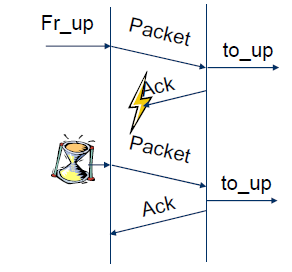 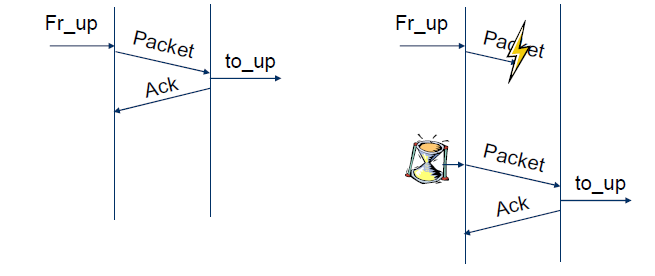 Csatorna kihasználtság
24
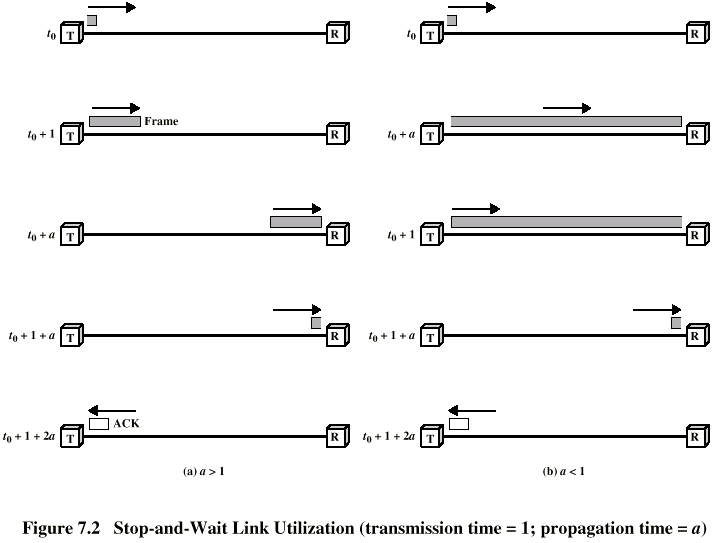 Alternáló-bit protokoll (ABP)
ABP
26
ABP – Csatorna kihasználtság
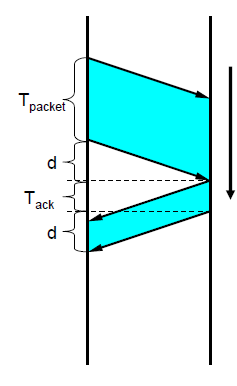 Kihasználtság (η) a következő két elem aránya
A csomag elküldéséhez szükséges idő (Tpacket)
Az idő, ami a következő keret küldéséig eltelik
Az ábrán: (Tpacket + d + Tack + d)

ABP esetén:
η = Tpacket / (Tpacket + d + Tack + d)

Nagy propagációs idő esetén az ABP nem hatékony
Time
Hogyan javítsunk a hatékonyságon?
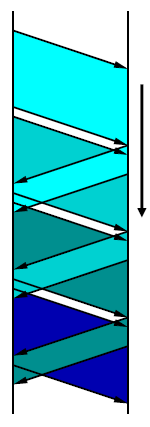 A küldők egymás után küldik a kereteket
Több keretet is kiküldünk, nyugta megvárása nélkül.
Pipeline technika

ABP kiterjesztése
Sorszámok bevezetésével
Time
Csúszó-ablak protokollok 1/2
Csúszó ablak
30
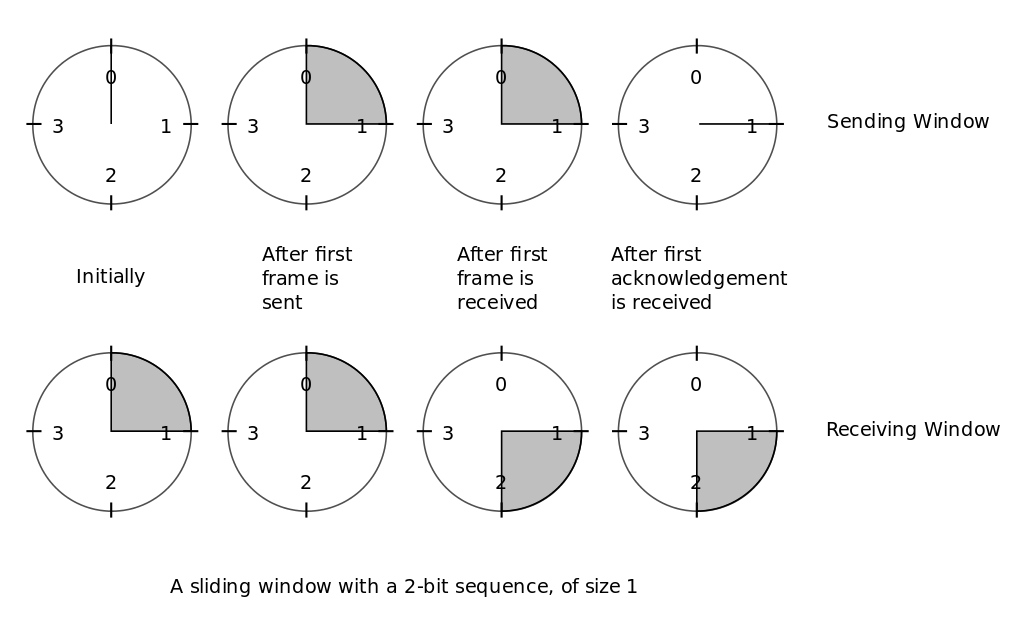 Példa 3-bites csúszó-ablak protokollra
Fogadó
Küldő oldal
Közös csatorna
0 1 2 3 4 5 6 7 0 1 2 3 4 5 6 …
0 1 2 3 4 5 6 7 0 1 2 3 4 5 6 …
0
1
2
0 1 2 3 4 5 6 7 0 1 2 3 4 5 6 …
0 1 2 3 4 5 6 7 0 1 2 3 4 5 6 …
ACK 3
0 1 2 3 4 5 6 7 0 1 2 3 4 5 6 …
3
4
5
0 1 2 3 4 5 6 7 0 1 2 3 4 5 6 …
0 1 2 3 4 5 6 7 0 1 2 3 4 5 6 …
6
ACK 7
0 1 2 3 4 5 6 7 0 1 2 3 4 5 6 …
0 1 2 3 4 5 6 7 0 1 2 3 4 5 6 …
Csúszó-ablak protokollok 2/2
Egybites csúszó-ablak protokoll állapotátmenetei
Környezet
A maximális ablak méret legyen 1.
Emlékeztetőül: két irányú adatforgalom lehetséges, azaz szimultán adás lehetséges.
B ellenőrzi a küldés helyességét
keretépítés,
küldés
ellenőrzés 
rendben
A elkéri a datagrammot a hálózati rétegtől
B átadja az datagrammot a hálózati rétegnek
sorszám 
nincs rendben
nyugta küldése
(a hibátlan keret
 sorszámával)
A nyugtát fogad és ellenőriz
sorszám
rendben
Pipelining
Eddig feltételeztük, hogy a keret vevőhöz való megérkezéséhez és a nyugta visszaérkezéséhez együttesen szükséges idő elhanyagolható. 
a nagy RTT a sávszélesség kihasználtságra hatással lehet
Ötlet: egyszerre több keret küldése
Ha az adatsebesség és az RTT szorzata nagy, akkor érdemes nagyméretű adási ablakot használni. (pipelining) 
Mi van ha egy hosszú folyam közepén történik egy keret hiba?
„visszalépés N-nel”, avagy angolul go-back-n
„szelektív ismétlés”, avagy angolul selective-repeat
„visszalépés N-nel” stratégia
Stratégia lényege
Az összes hibás keret utáni keretet eldobja és nyugtát sem küld róluk.
Mikor az adónak lejár az időzítője, akkor újraküldi az összes nyugtázatlan keretet, kezdve a sérült vagy elveszett kerettel.
Következmények
Egy méretű vételi ablakot feltételezünk.
Nagy sávszélességet pazarolhat el, ha nagy a hibaarány.
Időzítési intervallum
0
2
3
4
5
6
1
7
5
6
8
9
8
2
3
7
4
5
6
7
8
3
2
D
D
D
D
E
D
D
0
1
4
„ szelektív ismétlés” stratégia
Stratégia lényege
A hibás kereteket eldobja, de a jó kereteket a hibás után puffereli.
Mikor az adónak lejár az időzítője, akkor a legrégebbi nyugtázatlan keretet küldi el újra.
Következmények
Javíthat a hatékonyságon a negatív nyugta használata. (NAK)
Egynél nagyobb méretű vételi ablakot feltételezünk.
Nagy memória igény, ha nagy vételi ablak esetén.
Időzítési intervallum
0
2
3
4
5
6
1
7
11
12
8
2
9
13
10
11
9
2
7
8
5
6
E
3
4
0
1
10
Ethernet keret
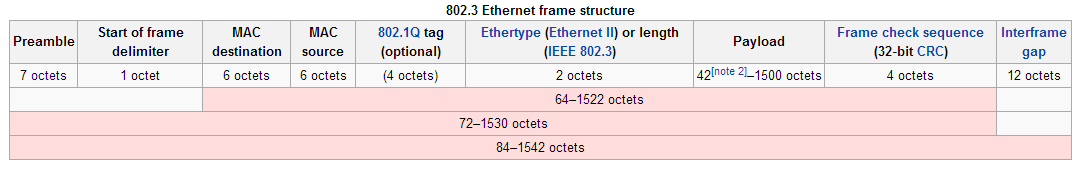 38
Közeg hozzáférés vezérlése
Media Access Control (MAC)
Mi az a közeg hozzáférés ?
39
Ethernet és a Wifi is többszörös hozzáférést biztosító technológiák
Az átviteli közegen több résztvevő osztozik
Adatszórás (broadcasting)
Az egyidejű átvitel ütközést okot
Lényegében meghiúsítja az átvitelt
Követelmények a Media Access Control (MAC) protokolljaival szemben
Szabályok a közeg megosztására
Stratégiák az ütközések detektálásához, elkerüléséhez és feloldásához
MAC alréteg
40
Eddigi tárgyalásaink során pont-pont összeköttetést feltételeztünk.
Most az adatszóró csatornát (angolul broadcast channel) használó hálózatok tárgykörével foglalkozunk majd.
Kulcskérdés: Melyik állomás kapja a csatornahasználat jogát? 
A csatorna kiosztás történhet:
statikus módon (FDM, TDM)
dinamikus módon
verseny vagy ütközés alapú protokollok (ALOHA, CSMA, CSMA/CD)
verseny-mentes protokollok (bittérkép-alapú protokollok, bináris visszaszámlálás)
korlátozott verseny protokollok (adaptív fa protokollok)
Statikus csatornakiosztás
41
Frekvenciaosztásos nyalábolás
N darab felhasználót feltételezünk, a sávszélet N egyenlő méretű sávra osztják, és minden egyes sávhoz hozzárendelnek egy felhasználót. 
Következésképpen az állomások nem fogják egymást zavarni.
Előnyös a használata, ha fix számú felhasználó van és a felhasználók nagy forgalmi igényt támasztanak.
Löketszerű forgalom esetén használata problémás.
Időosztásos nyalábolás
N darab felhasználót feltételezünk, az időegységet N egyenlő méretű időrésre – úgynevezett slot-ra – osztják, és minden egyes réshez hozzárendelnek egy felhasználót. 
Löketszerű forgalom esetén használata nem hatékony.
Dinamikus csatornakiosztás
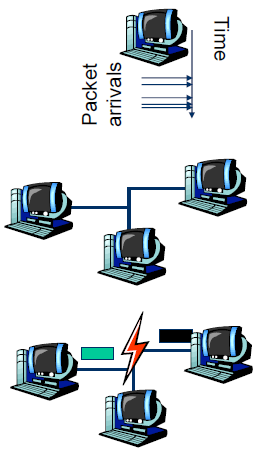 1. Állomás modell
N terminál/állomás
Annak a valószínűsége, hogy Δt idő alatt csomag érkezik λΔt, ahol λ az érkezési folyam rátája.

2. Egyetlen csatorna feltételezés
Minden állomás egyenrangú.
Minden kommunikáció egyazon csatornán zajlik.
Minden állomás tud ezen küldeni és fogadni csomagot.

3. Ütközés feltételezés
Ha két keret egy időben kerül átvitelre, akkor átlapolódnak, és az eredményül kapott jel értelmezhetetlenné válik. 
Ezt nevezzük ütközésnek.

4. Folytonos időmodell VS diszkrét időmodell

5. Vivőjel értékelés VS nincs vivőjel érzékelés
Dinamikus csatornakiosztás
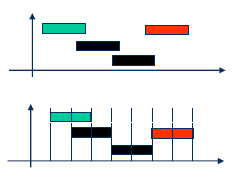 Használt időmodell
Kétféle időmodellt különböztetünk meg:
Folytonos – Mindegyik állomás tetszőleges időpontban megkezdheti a küldésre kész keretének sugárzását.
Diszkrét – Az időt diszkrét résekre osztjuk. Keret továbbítás csak időrés elején lehetséges. Az időrés lehet üres, sikeres vagy ütközéses.


Vivőjel érzékelési képesség
Az egyes állomások vagy rendelkeznek ezzel a tulajdonsággal vagy nem.
Ha nincs, akkor az állomások nem tudják megvizsgálni a közös csatorna állapotát, ezért egyszerűen elkezdenek küldeni, ha van rá lehetőségük.
Ha van, akkor állomások meg tudják vizsgálni a közös csatorna állapotát a küldés előtt. A csatorna lehet: foglalt vagy szabad. Ha a foglalt a csatorna, akkor nem próbálják használni az állomások, amíg fel nem szabadul.
Megjegyzés: Ez egy egyszerűsített modell!
Time
Time
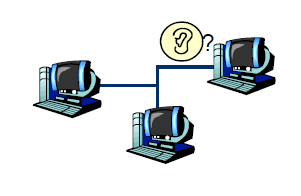 Hogyan mérjük a hatékonyságot?
Átvitel [Throughput] (S)
A sikeresen átvitt csomagok/keretek száma egy időegység alatt

Késleltetés [Delay]
Egy csomag átviteléhez szükséges idő

Fairség [Fairness] 
Minden állomás egyenrangúként van kezelve
Átvitel és terhelés
Terhelés (G)
A protokoll által kezelendő csomagok száma egy időegység alatt (beérkező kérések)
G>1: túlterhelés
A csatorna egy kérést tud elvezetni

Ideális esetben
Ha G<1, S=G
Ha G≥1, S=1
Ahol egy csomag kiküldése egy időegységet vesz igénybe.
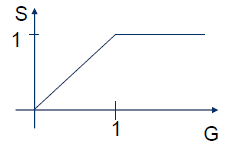 (Tiszta) ALOHA
Az algoritmust a 70-es években a Uni. of Hawaii fejlesztette
Ha van elküldendő adat, akkor elküldi
Alacsony költségű, nagyon egyszerű megoldás
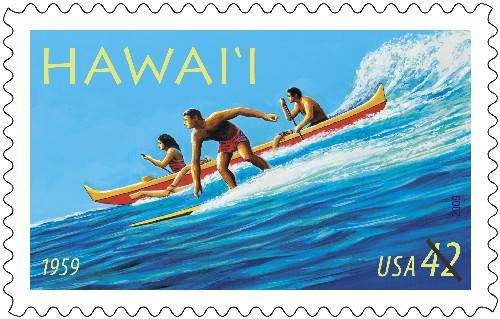 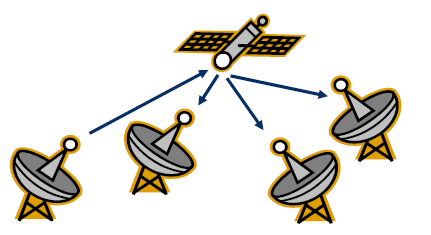 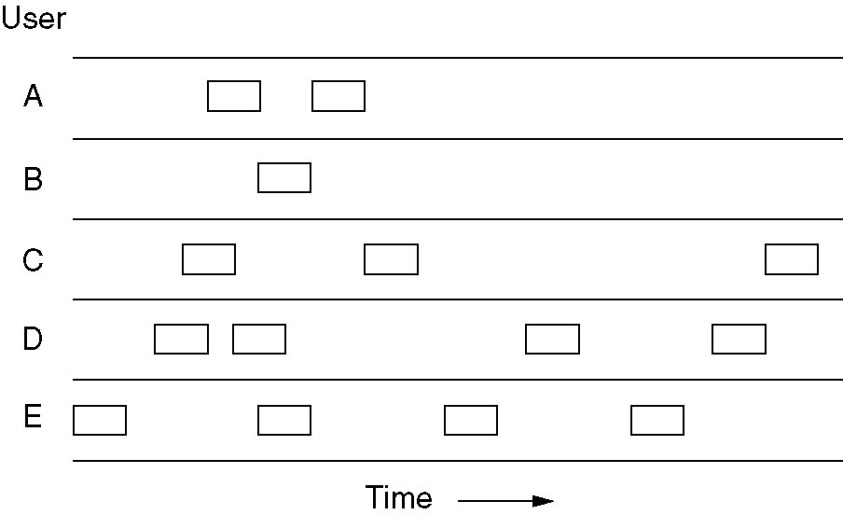 ALOHA
47
Topológia: broadcast rádió több állomással
Protokoll:
Az állomások azonnal küldenek
A fogadók minden csomagot nyugtáznak
Nincs nyugta = ütközés, véletlen ideig vár, majd újraküld
Egyszerű, de radikális megoldás
Korábbi megoldások, mind felosztották a csatornát
TDMA, FDMA, etc.
Kevés küldő esetére készült
A
B
C
Teljesítmény elemzés -Poisson Folyam
A „véletlen érkezések” egyik ünnepelt modellje a sorban-állás elméletben a  Poisson folyam. 
A modell feltételezései:
Egy érkezés valószínűsége egy rövid Δt intervallum alatt arányos az intervallum hosszával és nem függ az intervallum kezdetétől (ezt nevezzük memória nélküli tulajdonságnak)
Annak a valószínűsége, hogy több érkezés történik egy rövid Δt intervallum alatt közelít a nullához.
Teljesítmény elemzés –Poisson eloszlás
Annak a valószínűsége, hogy k érkezés történik egy t hosszú intervallum során:
ahol λ az érkezési ráta. Azaz ez egy egy-paraméteres modell, ahol csak λ-át kell ismernünk.
Poisson Eloszlás példák
50
ALOHA vizsgálata
Jelölés:
Tf = keret-idő (feldolgozási, átviteli és propagációs)
S: A sikeres keret átvitelek átlagos száma Tf  idő alatt; (throughput)
G: Tf  idő alatti összes átviteli kísérletek átlagos száma
D: Egy keret küldésre kész állapota és a sikeres átvitele között eltelt átlagos idő
Feltételezéseink
Minden keret konstans/azonos méretű
A csatorna zajmentes, hibák csak ütközések miatt történnek
A keretek nem kerülnek sorokba az egyedi állomásokon
Egy csatorna egy Poisson folyamként viselkedik
ALOHA vizsgálata
Mivel S jelöli a „jó” átviteleket egy keret idő alatt és G jelöli az összes átviteli kísérletet egy keret idő alatt, így a következő összefüggést írhatjuk:
	S = S(G) = G ´ (A „jó” átvitelek valószínűsége)

A sebezhetőségi idő egy keret sikeres átviteléhez: 2Tf

Azaz a „jó” átvitel valószínűsége megegyezik annak a valószínűségével, hogy a sebezhetőségi idő alatt nincs beérkező keret.
ALOHA vizsgálata
53
Ütközés – a kék keret elejével 
van átfedés
Ütközés – a kék keret végével van átfedés
t
t0
t0 + t
t0 + 2t
t0 + 3t
Idő
Sebezhetőség
Sebezhetőségi időintervallum a kékkel jelölt kerethez
ALOHA vizsgálata
Tudjuk, hogy:
Azaz most t = 2Tf  és k = 0 (t legyen a seb. Idő, k=0, hogy ne érkezzen új keret a kék küldése során)
ALOHA vizsgálata
55
S(G) = Ge-2G függvényt G szerint deriválva és az eredményt nullának tekintve az egyenlet megoldásával megkapjuk a maximális sikeres átvitelhez tartozó G értéket:

					G = 0.5,
	
   melyre S(G) = 1/2e = 0.18. Azaz a maximális throughput csak 18%-a a teljes kapacitásnak!!!
ALOHA vs TDMA
56
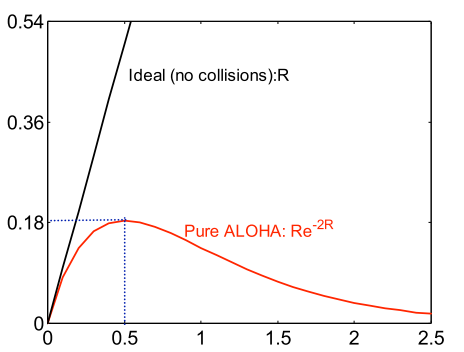 A TDMA esetén minden állomás vár a saját körére
A várakozási idő arányos az állomások számával
Az Aloha esetén minden állomás azonnal küldhet
Sokkal kisebb várakozási idő
De sokkal kisebb csatorna kihasználtság
S(G)
Sender A
ALOHA Keret
ALOHA Keret
Sender B
Idő
Maximálisan a csatorna kapacitás kb.  18%-a érhető el
G
57
Köszönöm a figyelmet!